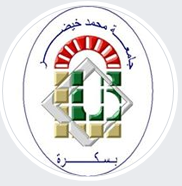 Université Mohamed Khider de Biskra
Cours de Microbiologie Alimentaire(3ème année – Microbiologie)
Moyens de lutte des microorganismes :
Moyens physique (1)
Enseignante : Mohammedi. K
Moyens de lutte des microorganismes
Moyens de lutte des microorganismes
Le choix des moyens de lutte des microorganismes pour les fabricants est parfois difficile car leur emploi dépend de plusieurs facteurs : le type d’aliment à conserver, sa durée de conservation, son coût de mise en œuvre, son mode de distribution et surtout la préservation des qualités organoleptiques et nutritionnelles du produit fini.
Moyens de lutte des microorganismes
1. Inhibition à basse température
     Le froid est une technique de conservation des aliments qui arrête ou ralentit l'activité cellulaire, les réactions enzymatiques et le développement des microorganismes. Il prolonge ainsi la durée de vie des produits frais, végétaux et animaux en limitant leur altération. Le froid ne détruit ni les toxines ni les microorganismes éventuellement contenus dans les aliments. La majorité des microorganismes présents peuvent donc reprendre leur activité dès le retour à une température favorable. On distingue trois procédés qui utilisent cette technique, la réfrigération, la congélation et la surgélation.
Les moyens physiques
Moyens de lutte des microorganismes
1. Inhibition à basse température
La réfrigération :
      Consiste à entreposer les aliments à une température basse, proche du point de congélation, mais toujours positive par rapport à celui-ci. Généralement, la température de réfrigération se situe aux alentours de 0°C à +4°C. La réfrigération permet donc la conservation des aliments périssables à court ou moyen terme, elle doit être faite le plus tôt possible après collecte, elle doit s'appliquer à des aliments initialement sains et être continue tout au long de la filière de distribution. La réfrigération réduit les phénomènes d’oxydation et préserve les saveurs.
Les moyens physiques
Moyens de lutte des microorganismes
1. Inhibition à basse température
La congélation :
      La congélation des aliments nécessite un abaissement de leur température plus lente, entre -18°C et -20°C selon les produits. Leur température à coeur doit être inférieure ou égale à -12 °C. Ce procédé provoque la cristallisation en glace de l'eau contenue dans les aliments. On assiste alors à une diminution importante de l'eau disponible, soit à une baisse de l'activité de l'eau (Aw), ce qui ralentit ou stoppe l'activité microbienne et enzymatique. Elle est généralement utilisée que pour plusieurs mois mais nécessite un strict respect de la chaîne du froid à -18°C, la congélation permet donc la conservation des aliments à plus long terme que la réfrigération.
Les moyens physiques
Moyens de lutte des microorganismes
1. Inhibition à basse température
La surgélation
      La surgélation est un procédé physique qui consiste à transformer en glace l’eau que renferment les denrées alimentaires. Elle cristallise l'eau de constitution à l’aide de températures très basses (au-dessous de -30° C) et stabilise ensuite les aliments à -18° C. La cristallisation est réalisée, selon les produits, en quelques minutes : 5 à 7 minutes pour les haricots verts et environ 15 minutes pour un poulet entier. Les équipements industriels utilisés permettent d’éviter la formation de cristaux de glaces de grandes tailles qui auront pour conséquence d’abimer les structures cellulaires des aliments et d’entraîner les nutriments au moment de la décongélation, dans l’eau de leur fonte.
Les moyens physiques
Moyens de lutte des microorganismes
1. Inhibition à basse température
La surgélation
        Les techniques utilisées permettent ainsi que l’eau des cellules se fige en de minuscules cristaux entrainant aucune modification de la texture, conservant après décongélation l’aspect, les couleurs, les saveurs et tous les éléments nutritionnels.
         La surgélation est utilisée pour une longue durée (plus d’un an). Les denrées doivent être, au moment de la surgélation, dans un parfait état de fraîcheur et de salubrité. La température de -18°C doit être maintenue sans aucune rupture jusqu'au consommateur.
Les moyens physiques
Moyens de lutte des microorganismes
2. Destruction thermique
        Le traitement des aliments par la chaleur (ou traitement thermique) est aujourd’hui la plus importante technique de conservation de longue durée. Il a pour objectif de détruire ou d’inhiber totalement ou partiellement les enzymes et les microorganismes, dont la présence ou la prolifération pourrait altérer la denrée considérée ou la rendre impropre à l’alimentation humaine.
        L’effet d’un traitement thermique est lié au couple temps/température. De manière générale, plus la température est élevée et plus la durée est longue, plus l’effet sera important. Cependant, il faut aussi tenir compte de la résistance thermique des micro-organismes et des enzymes et qui est très variable.
Les moyens physiques
Moyens de lutte des microorganismes
2. Destruction thermique
        Selon l’objectif recherché, on distingue plusieurs techniques de conservation des aliments par traitement thermique comme la stérilisation, la pasteurisation, la thermisation, la cuisson et le blanchiment.
Les moyens physiques
Moyens de lutte des microorganismes
2. Destruction thermique
La Pasteurisation
        La pasteurisation est un traitement thermique modéré et suffisant permettant la destruction des microorganismes pathogènes et d’un grand nombre de microorganismes d’altération.
La température du traitement est généralement inférieure à 100 °C et la durée est de quelques secondes à quelques minutes. Le tableau suivant donne, à titre d’illustration, quelques exemples de barèmes de pasteurisation.
Les moyens physiques
Moyens de lutte des microorganismes
2. Destruction thermique
La Pasteurisation
Exemple de barème de pasteurisation :
Jus de fruit acide (pH<4.5) : [65 °C ; 30 min] ; [77 °C ;1 min] ; [88 °C ;15 s]
Bière (pH<4,5) : [68 °C ; 20 min] ; [75 °C ; 4 min]
Lait (pH>4,5) : [63 °C ; 30 min] ; [72 °C ; 15 s]
Crème glacée (pH>4,5) : [65 °C ; 30 min] ;[71 °C ;10 min] ;[80 °C ; 15 s]
Les moyens physiques
Moyens de lutte des microorganismes
2. Destruction thermique
La Pasteurisation
      Tous les microorganismes n’étant pas éliminés par la pasteurisation, ce traitement thermique doit être suivi d’un brusque refroidissement. Les aliments pasteurisés sont alors habituellement conservés au froid (+4 °C) afin de ralentir le développement des germes encore présents. Leur durée de conservation est ainsi limitée.
      En dehors de la réfrigération, d’autres moyens de conservation peuvent être utilisés parallèlement pour contrer le développement des microorganismes survivants, comme l’ajout d’agents chimiques de conservation, la réduction de l’activité de l’eau (aw), l’acidification, etc.
Les moyens physiques
Moyens de lutte des microorganismes
2. Destruction thermique
La Stérilisation
      La stérilisation par la chaleur consiste à exposer les aliments à une température, généralement supérieure à 100°C, pendant une durée suffisante pour inhiber les enzymes et détruire la totalité des microorganismes, y compris les bactéries sporulantes.
La stérilisation permet ainsi de conférer au produit une longue durée de conservation à température ambiante. (Exemples : lait stérilisé UHT, conserves,…).
Les moyens physiques
Moyens de lutte des microorganismes
2. Destruction thermique
La Stérilisation
      La stérilisation d’un aliment ne suffit pas, à elle seule, pour sa conservation à long terme. Une contamination ultérieure de l’aliment par les microorganismes environnementaux pourrait survenir. Pour en remédier, on procède à la stérilisation du contenant (récipient) et du contenu (le produit alimentaire) ; le récipient doit être étanche à l’eau et aux microorganismes pour ne pas avoir une recontamination ultérieure à la stérilisation.
Les moyens physiques
Moyens de lutte des microorganismes
2. Destruction thermique
La Stérilisation
      La stérilisation de l’aliment et de son contenant peut être réalisée de deux façons : La première consiste à une stérilisation simultanée du contenant et du contenu (appertisation), alors que la deuxième consiste à une stérilisation séparée du contenant et du contenu suivie d’un conditionnement aseptique.
Les moyens physiques
Moyens de lutte des microorganismes
2. Destruction thermique
La Stérilisation
      Lorsque la stérilisation du produit est réalisée à haute température (135°C à 150°C) pendant une courte durée (15 sec. à 1 min.), on parle de stérilisation UHT (Ultra Haute Température). Cette technique a l’avantage de préserver la qualité organoleptique et nutritionnelle du produit stérilisé. Cependant, elle ne peut être utilisée que dans le cas des produits liquides comme le lait.
Les moyens physiques